ÖĞR. GÖR. ORHAN ŞENSES
osenses@trabzon.edu.tr
19.09.2024
osenses@trabzon.edu.tr
1
19.09.2024
osenses@trabzon.edu.tr
2
Ticaret Bakanı: Ömer BOLAT
19.09.2024
osenses@trabzon.edu.tr
3
BİRİNCİ KISIM
19.09.2024
osenses@trabzon.edu.tr
4
19.09.2024
osenses@trabzon.edu.tr
5
19.09.2024
osenses@trabzon.edu.tr
6
Teşkilat/bakanlık sembolü/logosu
GÜMRÜK KAPILARININ EKONOMİMİZDEKİ YERİ
Gümrük kapılarımız bizim adeta dışa açılan penceremiz konumundadır.
 Aynı zamanda komşu ülkelerin de bize açılan penceresi konumundadır.
 Bu açıdan bakıldığı zaman bir ev için dış kapı ne anlam ifade ediyorsa bir ülke açısından düşündüğümüz zaman da gümrük kapıları aynı anlamı ifade eder.
 Bunun içindir ki bir ülkeye ait kara yoluyla yapılan nakliyelerin tamamı gümrük kapılarından yapılmaktadır.
19.09.2024
osenses@trabzon.edu.tr
11
Gümrük kapıları sayesinde ülkemizde üretilen ürünler çevre ülkelere gider. (İHRACAT)
 Aynı şekilde çevre ülkelerde üretilen ürünler de ülkemize girer(İTHALAT).
 Bunun için gümrük kapıları bir ülke ekonomisi açısından vaz geçilmez önem taşır.
 Ülke ihracat ve ithalatının yarıdan fazlası gümrük kapıları sayesinde olur.
19.09.2024
osenses@trabzon.edu.tr
12
Aynı zamanda gümrük kapılarımızın ihracat ve ithalatı kontrol altında tutma gibi görevi de bulunur.
 Aynı zamanda gümrük kapılarında ticareti yasak olan bir eşyanın kontrolü de sağlanmaktadır.
 En önemli faydalarından birisi de vergilerin düzenli ve verimli bir şekilde toplanmasını sağlamak gibi bir görevi de vardır.
 Eğer gümrük kapıları olmasa ülke içinde üretilen bir ürün ülke içinde kalır.
 Veya dışarıda üretilen bir ürün ülkemize giremez. Bu da ülke ekonomisi açısından ciddi sonuçlara sebep olur.
19.09.2024
osenses@trabzon.edu.tr
13
GÜMRÜK TANIMI
Gümrük: 
Eşya ve malların ülke sınırlarından ,
giriş ve çıkışlarında denetimlerinin yapıldığı ve 
vergilerin ödendiği kamu kurumudur.

Eşya: Türlü amaçlarla kullanılan , insan yapısı, taşınabilir cansız nesnelerin bütünü
Mal: Bir kimsenin, bir tüzel kişinin mülkiyeti altında bulunan, taşınır veya taşınmaz varlıkların bütünü
19.09.2024
osenses@trabzon.edu.tr
14
TARİHÇESİ:
Gümrük ve gümrük vergisi, 
muhtemelen tarihte birbirinden ayrı yaşayan;
 toplumlar,
 şehir devletleri,
 devletler, 
imparatorluklar ,
var olduğu sürece var idi.
 Gümrük, devletlerin egemenlik alanlarının bir ifade biçimi ve hazinelerinin önemli bir gelir kaynağı olmuştur.
19.09.2024
osenses@trabzon.edu.tr
15
İlave Gümrük Vergisi:http://haber.evrim.com/files/7908.pdf
19.09.2024
osenses@trabzon.edu.tr
16
İlave Gümrük Vergisi: Gümrük Vergilerinde Yeni Bir Dönem mi Başlıyor?http://haber.evrim.com/files/7908.pdf
Küresel ticaret dendiğinde son dönemde birbiriyle çelişen iki kavram öne çıkıyor: 
1."Serbest Ticaret Anlaşmaları (STA)" ve 
2."korumacılık".
19.09.2024
osenses@trabzon.edu.tr
17
Bir tarafta ticaretin artması, kolaylaşması ve vergilerin azaltılmasının amaçlandığı STA'ların ve müzakerelerin sayısı artarken, 
diğer tarafta da TTIP (Transatlantic Trade and Investment Partnership:Transatlantik Ticaret ve Yatırım Ortaklığı :AB VE ABD ORTAKLIĞI 
ve TPP (TRANS PACIFIC PARTRNERSHIP:) Trans-Pasifik Ortaklığı: Pasifik Kıyıları'nda yer alan 12 ülke arasında yapılan bir ticaret anlaşmasıdır. ÜLKELER 38. SLAYTTA
de geriye gidiş,
 Brexit,  anti damping vergileri, ilave gümrük vergileri gibi korumacılık alanında küresel ve lokal gündem maddelerinin sayısı artıyor. 
Transatlantik: Atlas Okyanusu'nu aşarak Avrupa ve Amerika arasında sefer yapan deniz araçlarının genel ismidir.
19.09.2024
osenses@trabzon.edu.tr
18
19.09.2024
osenses@trabzon.edu.tr
19
19.09.2024
osenses@trabzon.edu.tr
20
Transatlantik Ticaret ve Yatırım Ortaklığı (TTIP) Nedir?
Transatlantic Trade and Investment Partnership:
Transatlantik Ticaret ve Yatırım Ortaklığı.
Ticareti ve çok taraflı ekonomik büyümeyi teşvik etmek amacıyla;
 AB ve ABD arasında önerilen bir ticaret.
19.09.2024
osenses@trabzon.edu.tr
21
TPP: TRANS PACIFIC PARTRNERSHIP Trans-Pasifik Ortaklığı
Trans-Pasifik Ortaklığı veya Trans Pasifik Ortaklık Anlaşması, Pasifik Kıyıları'nda yer alan 12 ülke arasında yapılan bir ticaret anlaşmasıdır.
ÜLKELER EKTEDİR.
 Anlaşma yedi yıllık müzakereler sonucunda 4 Şubat 2016'da Yeni Zelanda'nın Auckland kentinde imzalanmış olup henüz yürürlüğe girmek için onay beklenmektedir
19.09.2024
osenses@trabzon.edu.tr
22
https://immib.org.tr/tr/kose-yazilari-genel-sekreterden-transpasifik-ortakliginin-potansiyeli-ve-gelismeler
Trans-Pasifik Ortaklığı'nın Potansiyeli ve Gelişmeler/ Dünya Gazetesi 21.06.2021
Trans-Pasifik Ortaklığı için kapsamlı ve aşamalı anlaşma (CPTPP - Comprehensive and Progressive Agreement for Trans-Pacific Partnership), yaklaşık 500 milyon insanı içeren bir pazarı kapsıyor.
 Anlaşmanın mevcut üyeleri Japonya, Malezya, Vietnam, Singapur, Brunei, Avustralya, Yeni Zelanda, Kanada, Meksika, Şili ve Peru.
 Anlaşma Avustralya, Kanada, Japonya, Meksika, Yeni Zelanda ve Singapur'da 2018 Aralık'ta; Vietnam'da ise 2019 Ocak'ta yürürlüğe girdi. Brunei, Şili, Malezya ve Peru'da ise henüz yürürlüğe girmedi. ABD de, bloğun kurulması sürecine dahildi ancak Trump zamanında 2017 yılında ayrılmıştı.
19.09.2024
osenses@trabzon.edu.tr
23
19.09.2024
osenses@trabzon.edu.tr
24
Türkiye'nin dış ticaret istatistiklerine ve bütçesine yansıdığını, bir taraftan artan STA'lardan dolayı vergi gelirleri içinde gümrük vergisinin payının azaldığını;!!!!!!!!!!!!!!!!!!!!!!!!!!
 ancak bunun yanında; daha çok,
 STA imzalanmayan ülkelere uygulanan ilave gümrük vergisinin payının arttığını görüyoruz.
19.09.2024
osenses@trabzon.edu.tr
25
Dolayısıyla, küresel ticarette belirli ülkeler ile ticaretin artması teşvik edilirken diğer tarafta yerli üreticinin korunması veya ithalatın kontrol altına alınması için korumacılık tedbirlerinin uygulandığını görüyoruz. 
Örneğin, ilave gümrük vergisi uygulaması hayatımıza 2011 yılında girdi. 2011 yılında tekstil sektöründeki ilk düzenlemeden sonrada, bugüne kadar toplam 21 tane ilave gümrük vergisi getirildi.
19.09.2024
osenses@trabzon.edu.tr
26
İlave Gümrük Vergisi Nedir?
İlave gümrük vergisi diğer ithalat vergileri gibi tahsil edilen ve gümrük vergisine ek olarak bazı ürünlerde ve bazı ülke menşeli olmaları durumunda alınan bir korunma önlemi uygulamasıdır.
 İthalat Rejim Kararı'na Ek Karar adı ile getirilen ilave gümrük vergisi düzenlemelerinin kanuni dayanağı 20/2/1930 tarihli ve 1567 sayılı Kanun'un 1'inci, 14/5/1964 tarihli ve 474 sayılı Kanun'un 2'nci, 6/5/1986 tarihli ve 3283 sayılı Kanun'un 2'nci, 27/10/1999 tarihli ve 4458 sayılı Kanun'un 16'ncı, 22'nci ve 55'inci maddeleri ile 2/2/1984 tarihli ve 2976 sayılı Kanun hükümleri gösterilmektedir.
19.09.2024
osenses@trabzon.edu.tr
27
İlave Gümrük Vergisinin Toplam Gümrük Vergilerine Etkisi :

Gümrük idarelerince tahsil edilen kalemler;
1- gümrük vergisi ya da 
2- ilave gümrük vergisi ile sınırlı değildir.
 Gümrük idarelerinin tahsil ile yetkili olduğu:
ithal anında ödenmesi gereken;

 ÖTV,   KDV,    KKDF(kay.kul.des.fon),   Tütün Fonu,   Toplu Konut Fonu vb.
 gelirlerin toplamına 'TOPLAM GÜMRÜK VERGİLERİ' denilir.
19.09.2024
osenses@trabzon.edu.tr
28
KAYNAK KULLANIMINI DESTEKLEME FONU :KKDF
En genel tanımıyla anlatmak gerekirse, alınan taşıt kredisi ve ihtiyaç kredisi gibi kredilerden, anapara ve faiz kur farkı üzerinden %15 oranında uygulanan, destekleme fonuna KKDF, yani Kaynak Kullanımını Destekleme Fonu denir. 
KKDF ayrıca, gerçek veya tüzel kişi ayrımı gözetilmeksizin, kullanılan krediler ve vadeli yapılan ithalatlar üzerinden alınan bir fondur.
 KKDF kesintileri genel bütçeye gelir olarak kaydedilmektedir.
https://blog.logo.com.tr/kaynak-kullanimini-destekleme-fonu-kkdf-nedir-nasil-hesaplanir
19.09.2024
osenses@trabzon.edu.tr
29
KAYNAK KULLANIMINI DESTEKLEME FONU’NUN KURULUŞ AMACI NEDİR?
Merkez Bankası, KKDF uygulamasını bir kredi ve para politikası aracı olarak 1988 yılında uygulamaya koymuştur.
 Merkez Bankası KKDF’yi 2002 yılına kadar takip edip uygulamasını fiilen yürütmüştür. 2002 yılından sonra ise KKDF takip ve tahsilatı Maliye Bakanlığı’na devredilmiştir.
Fonun uygulamasına ilişkin temel açıklamalar, 4684 sayılı Kanun ile 26.08.1989 tarihli ve 20264 sayılı Resmi Gazete’de yayımlanan 12.05.1988 tarihli ve 88/12944 sayılı Kararnameye İlişkin Kaynak Kullanımını Destekleme Fonu Hakkında 6 Sıra No.lu Tebliğ’de yapılmıştır.
https://blog.logo.com.tr/kaynak-kullanimini-destekleme-fonu-kkdf-nedir-nasil-hesaplanir
19.09.2024
osenses@trabzon.edu.tr
30
İlave gümrük vergisinin bütçedeki toplam vergi gelirleri içerisindeki payının artış gösterdiği görülmektedir.
 2014 yılında toplam vergi gelirlerinin %0,12'lik kısmını oluşturan ilave gümrük vergisi,
 2016 yılına gelindiğinde %0,53‘
 2017 yılı  %0,64 düzeyinde olduğu, bir diğer ifade ile bu artış trendinin devam edeceğini öngörüyoruz.
19.09.2024
osenses@trabzon.edu.tr
31
DOLAYLI (VASITALI) VERGİLER
Mal ve hizmetlerden alınan vergiler- Dâhilde Alınan Katma Değer Vergisi- Ek Vergi- Taşıt Alım Vergisi- Akaryakıt Tüketim Vergisi- Banka ve Sigorta Muameleleri Vergisi- Damga Vergisi- HarçlarDış Ticaretten Alınan Vergiler- Gümrük Vergisi- Akaryakıt Gümrük Vergisi- Tek ve Maktu Vergi
19.09.2024
osenses@trabzon.edu.tr
32
Gümrük kanunu
Türkiye'nin gümrük konularında esas olan hukuk kaynağı kanun 27 Ekim 1999 tarihinde TBMM'nde kabul edilen,
 4458 sayılı GÜMRÜK KANUNU'dur.
 18/6/2009 tarih ve 5911 sayılı Kanun ile değişikliğe uğramıştır. 
Ancak Türkiye'nin Avrupa Birliği'ne üye olma çabası yolunda ilk olarak 1995'te AB ile Gümrük Birliği'ne geçmesinden sonra Kanunun metni AB'nin bu alandaki kanunu olan "Gümrük Kodu" ile paralellik sağlanmaya çalışılarak değiştirildi ve 
4458 sayılı Gümrük Kanunu oldu.
 Kanunun ilk iki maddesi şöyledir:
19.09.2024
osenses@trabzon.edu.tr
33
Gümrük kanunu
MADDE 1- Bu Kanunun amacı, Türkiye Cumhuriyeti Gümrük Bölgesine giren ve çıkan eşyaya ve taşıt araçlarına uygulanacak gümrük kurallarını belirlemektir.
MADDE 2- Türkiye Cumhuriyeti Gümrük Bölgesi, Türkiye Cumhuriyeti topraklarını kapsar.
 Türkiye kara suları, iç suları ve hava sahası gümrük bölgesine dahildir.
Bu Kanunda geçen Türkiye Gümrük Bölgesi ve Gümrük Bölgesi kavramları Türkiye Cumhuriyeti Gümrük Bölgesini ifade eder."
19.09.2024
osenses@trabzon.edu.tr
34
MEVZUAT  NE DEMEKTİR?
Mevzuat yürürlükteki hukuk kurallarının bütünüdür.**************
 Türk mevzuat sistemi yukarıdan aşağıya doğru;
 anayasa, 
kanun, 
tüzük, 
yönetmelik ve 
tebliğden oluşur.
Bir ülkede yürürlükte olan yasa, tüzük, yönetmelik vb.nin bütünü .

Örnek: Mahkemenin hangi süre içinde başlaması gerektiğine dair bir kayıt da yoktu mevzuatta. Ç. Altan
19.09.2024
osenses@trabzon.edu.tr
35
yasa (nedir ne demek)
A-
1.Devletin yasama organları tarafından konulan ve uyulması gereken kurallar bütünü, kanun.
2.Toplumsal hayat içinde kendiliğinden oluşan ve uyulması toplum içinde yaşamanın bir mecburiyeti olan alışkıların bütünü.

B- Ahlâkta: Törelerle ilgili davranışları düzenleyici buyruklar ve yönergeler; bir davranışın nasıl olması gerektiğini, ne yapmak gerektiğini gösteren kurallar.
19.09.2024
osenses@trabzon.edu.tr
36
DIŞ TİCARETTE KULLANILAN BELGELER
RES’EN: YÖNETİMCE
NOT: BELGELER ÖĞRENCİLERE ELDEN VERİLECEK
19.09.2024
osenses@trabzon.edu.tr
37
Dış Ticarette Kullanılan Belgeler Nelerdir ?
Dış ticarette kullanılan belli başlı belgeler ile genel açıklamalar aşağıda yer almaktadır.
19.09.2024
osenses@trabzon.edu.tr
38
1. A.T.A KARNESİ (A.T.A Carnet) Admission Temporary Admission carnet
Admission temporary: geçici kabul
Eşyaların ;
gümrük vergisine tabi olmadan,
 geçici kabulüne imkan sağlayan ve 
milli gümrük belgesi yerine kullanılmak üzere düzenlenen belgedir. 
Özellikle fuarlarda sergilenen mallar için verilen teminat belgesi.
Eşyanın geçici olarak ithalat ve ihracatını sağlayan gümrük belgeleridir.
19.09.2024
osenses@trabzon.edu.tr
39
ATA KARNESİ NEDİR? 

 ATA karneleri U.A. Geçici İthalat Sözleşmesi ve Ekleri kapsamında, taraf ülkeler arasında, başka herhangi bir belgeye gerek duyulmaksızın, eşyanın geçici olarak ithalat ve ihracatını sağlayan gümrük belgeleridir.

• ATA Sistemi ICC (U.A. Ticaret Odası(ICC (International Chamber of Commerce)) bünyesinde bulunan Dünya Odalar Federasyonu (WCF) ve Dünya ATA Karnesi Konseyi (WATAC)'nin koordinasyonu altında, kendi ülkelerinde resmi olarak görevlendirildiği beyan edilen kefil kuruluşlar aracılığı ile yürütülmektedir.
19.09.2024
osenses@trabzon.edu.tr
40
ATA KARNESİ NEDİR? 

• ATA karnesi ile gelen tüm eşya için ,
ithalat rejimi sırasında, gümrüklerce ve ithalatçı tarafından başka bir işlem yapılması gerek memektedir.
• ATA karnesi ile gelen eşyanın ithalatında veya ihracında gümrüklerden geçiş süresi kısalmaktadır.
19.09.2024
osenses@trabzon.edu.tr
41
ATA karnesi için gerekli teminat eşyanın toplam değerinin yarısı olarak belirlenir.

*******Bir işçilik görmesi veya tamir edilmesi istenen eşyalar ATA karneleri ile ithal edilemezler.********

• ATA karnesinin geçerlilik süresi bir yıldır.

• ATA karnesi almak isteyen kişi veya kuruluşlar, taşınacak eşya için gereken teminatı odaya vermesi durumunda ATA karnesi alabilmektedirler.
19.09.2024
osenses@trabzon.edu.tr
42
A.T.A
Bkz. Ders notları u.a. Belgeler görseller.
Resmi tıklayıp büyüterek incelenecek
19.09.2024
osenses@trabzon.edu.tr
43
ATA karnesi bir teminat sistemidir, 
ve geçici olarak yurtdışına gönderilip, 
hiç bir özellik katılmadan işçilik görmeden aynı ürünün tekrar yurda döneceği durumlarda kullanılır. 
Bunun için ATA karnesi almak için firmalar Ticaret Odasına teminat olarak belli bir miktar para yatırmaktadır.
19.09.2024
osenses@trabzon.edu.tr
44
manası şudur; Eğer firma bu malı x ülkesine geçici olarak sokuyor ve gümrük vergisi ödemiyor, ATA karnesi buna teminat sağlıyor, eğer o malı o ülkede satar da geri göndermezse o zaman o Ülke ATA karnesine kefalet veren kuruma (ticaret odasına) başvurarak ödenmeyen gümrük vergisini tahsil ediyor. 
İşçilik gören ürünlerde kullanılamaz çünkü; bir mal yurtdışına çıkıyor, geri döner iken aynı değerde yani çıktığı şekliye geri dönmüyor, o Ülkede bir işlem işçilik gördüğü için değeri artabiliyor, bundan dolayı bu işlem daha başka ve her ülkeden ülkeye değişen teminat işlemine göre yapılıyor.
19.09.2024
osenses@trabzon.edu.tr
45
A.T.A
19.09.2024
osenses@trabzon.edu.tr
46
2. ANALİZ RAPORU (Certificate of Analysis)
Tahlil gerektiren, 
özellikle gıda ve kimyasal maddeler için gerekli olan rapordur.
19.09.2024
osenses@trabzon.edu.tr
47
ANALİZ RAPORU(daha net görüntü için tam ekran yapınız.)
19.09.2024
osenses@trabzon.edu.tr
48
3. A.TR Dolaşım Belgesi
Avrupa Birliği ülkeleri ile ,
Gümrük Birliği çerçevesinde yapılan tercihli ticarette kullanılır.
 Sanayi ve işlenmiş tarım ürünleri ihracatı ve ithalatında gümrük vergisi muafiyeti sağlayan belgedir.
19.09.2024
osenses@trabzon.edu.tr
49
A.TR Dolaşım Belgesi Hangi Ülkelerle Ticarette Kullanılır?
İsveç, 
İtalya, 
Kıbrıs, 
Letonya, 
Litvanya, 
Lüksemburg, 
Macaristan, 
Malta, 
Polonya, 
Portekiz, 
Romanya, 
Slovakya, 
Slovenya, 
Yunanistan
Almanya, 
Avusturya, 
Belçika, 
Bulgaristan, 
Çek Cumhuriyeti, 
Danimarka, 
Estonya, 
Finlandiya, 
Fransa, 
Hırvatistan, 
Hollanda, 
İngiltere, 
İrlanda, 
İspanya,
19.09.2024
osenses@trabzon.edu.tr
50
19.09.2024
osenses@trabzon.edu.tr
51
19.09.2024
osenses@trabzon.edu.tr
52
3. A.TR BELGESİ(admission temporaire roulette)
açılımı Admission Temporaire Roulette olan AB ülkeleri için dolaşım belgesidir.

Türkiye ile Avrupa Birliği’nde ;
serbest dolaşımda bulunan eşyanın ,
Katma Protokol’de öngörülen tercihli rejimden yararlanabilmesi için ihracatçı ülke yetkili kuruluşlarınca düzenlenen belgedir.
Admission temporary: geçici kabul
roulette:dişli ufak çark
19.09.2024
osenses@trabzon.edu.tr
53
A.TR. DOLAŞIM BELGESİ (Movement Certificate)
Bkz. U.a. Belgeler:
Atr belgesi resmi ve dolu hali 
Tanımı ile birlikte
19.09.2024
osenses@trabzon.edu.tr
54
19.09.2024
osenses@trabzon.edu.tr
55
ATR 1 ve EURO 1 belgesi
A.TR DOLAŞIM SERTİFİKASI
Avrupa Topluluğu’na dahil, A bendinde listesi verilen ülkelerle aramızdaki ticarette, serbest dolaşımda bulunan eşya için, ihracatçı firma tarafından düzenlenen belgedir. 
İhracatçı firmanın bağlı bulunduğu Ticaret veya Sanayi Odası tarafından tasdiklenip, Gümrük İdaresince vize edilir.
Artık yeni düzenlemeyle ihracatçılar birliği de ATR 1 verebiliyor.
A.TR Dolaşım Belgesi, Türkiye’den Topluluğa veya Topluluktan Türkiye’ye doğrudan nakledilen eşya için düzenlenir.
19.09.2024
osenses@trabzon.edu.tr
56
Dolaşım belgeleriyle;
ATR 1 İLE;
1. sanayi ürünleri sıfır(0) gümrükle dolaşır. (sadece gümrük vergisi sıfırdır. Diğer vergiler değişebilir.(ÖTV,ÖİV,DV.vb )
İstisna (AB ile Türkiye arasında ATR de): kömür , demir ve çelik istisnadır. Bu mallar gümrük vergisine tabidir. (bu istisna da EURO1 ile ortadan kalkıyor) .
Mallar AB –TR arasında sıfır gümrüklü olabilmesi için ilgili ülke menşeli olacak.
Demir çelik ve kömür ham olarak AB-TR arasında gümrüksüz dolaşamaz. İşlem gördükten sonra üzerinde işlem yapılırsa sanayi ürünü olur ve gümrüksüz dolaşır.
19.09.2024
osenses@trabzon.edu.tr
57
2. istisna : taşıt araçları da sıfır gümrükle geçemez. Yerli sanayii korumak için.
3. istisna :Üçüncü ülkelerden AB-TR içine giren mallar gümrük vergileri ödenmişse , AB-TR arasında sıfır gümrükle girer çıkar. Çünkü vergisi daha önce ödenmiş.
Hammadde vb. özel izinle AB-TR içine girerse ve mamul olursa (gümrüksüz girdi gümrüksüz dolaştırılmaz.), örneğin, kumaş vergisiz girdi ceket oldu. Artık gümrük vergisi alınır, ödenir.
19.09.2024
osenses@trabzon.edu.tr
58
01 ocak 1996 dan önce ülkeye gümrük vergisi ödenerek giren mal MİLLİLEŞTİRME olarak adlandırılırdı.
Bu tarihten sonra SERBEST DOLAŞIMA GİRİŞ diye değişti.
Millileştirme=serbest dolaşıma giriş
19.09.2024
osenses@trabzon.edu.tr
59
ATR belgesi gümrük işlemleri sırasında verilir. Öncesinde veya sonrasında değil.
İhracat ve ithalat işlemleri yapılırken gümrük işlemleriyle beraber verilir.
Kayıp, çalıntı, zayi olursa ATR1 belgesi :
Yenisi alınır ve üzerine « ikinci kez üretilmiştir» yazılır.
Dört ay geri dönük kaşe vurulabilir ve üzerine « sonradan düzenlenmiştir» yazılır.
ATR belgesi gümrük açısından zorunlu belge değildir.
 Vergi açısından önemlidir.(gümrük vergisinden muafiyet için)
19.09.2024
osenses@trabzon.edu.tr
60
Topluluk ile gerçekleştirilen Gümrük Birliği;
 sanayi ürünlerini içermektedir. *********************
 Bununla birlikte, 
büyük bir çoğunluğunu gıda sanayii ürünlerinin oluşturduğu ve işlenmiş tarım ürünleri olarak nitelendirilen bir grup ürün de Gümrük Birliği kapsamında yer almaktadır.
19.09.2024
osenses@trabzon.edu.tr
61
Öte yandan domates salçası, meyve ve sebze konserveleri, meyve suları, peynir, dondurulmuş ve kurutulmuş her türlü gıda maddeleri, et ürünleri Topluluk tarafından tarım ürünü olarak mütalaa edildiğinden (topluluk sadece sanayi ürünlerini ve gıda san. Ürünlerini kabul ediyor tarımı kabul etmiyor), söz konusu ürünler Gümrük Birliği’ne dahil olmamaktadır. 
Bu ürünlerin ticaretinde, tercihli rejimden yararlanılabilmesi için, 
menşe statüsünü belgelemek üzere EUR.1 Dolaşım Sertifikası düzenlenmesi gerekmektedir
19.09.2024
osenses@trabzon.edu.tr
62
ATR sadece AB-TR arasında kullanılır.
Oysa EURO 1 dört (4) ayrı yerde kullanılabilir.
Bu belge ile ya sıfır gümrük vergisi yada çok düşük gümrük vergisi uygulanır.
19.09.2024
osenses@trabzon.edu.tr
63
4. EUR.1 Dolaşım Sertifikası
Eşyanın menşe ülkesini gösteren belgedir.
 EFTA ülkelerine ihracatta, (İzlanda, İsviçre, Norveç, Lihtenştayn)
 AB’ne demir çelik ürünleri (Avrupa Kömür Çelik Topluluğu-AKÇT ürünleri) ihracatında,
 Türkiye’nin serbest ticaret anlaşmaları imzaladığı ülkelere yapılan ihracatta ve
 AB’ne yönelik tarım ürünleri ihracatında kullanılır.
19.09.2024
osenses@trabzon.edu.tr
64
19.09.2024
osenses@trabzon.edu.tr
65
4.EUR.1 DOLAŞIM BELGESİ (Movement Certificate)
Euro 1 belgesi 4 yerde kullanılır:
1. TR (Türkiye) ile Serbest Ticaret Anlaşması olan ülkeler arasında,
2. AB-TR arasında dolaşan TARIM ÜRÜNLERİ için (aramızdaki tarım sözleşmesine istinaden)
3. AKÇT (AB ülkeleriyle aynı) ile TR arasında imzalanmış olan «kömür/çelik Serbest Ticaret Anlaşması gereği dolaşan kömür çelik ürünleri için,
4. EFTA ile yapılan ticarette ,
EURO 1 belgesi kullanılır.
Not: AKÇT:Avrupa Kömür ve Çelik Topluluğu (AKÇT) • Schuman Deklarasyonu’nun bir sonucu olarak 1951 yılında; Belçika, Federal Almanya, Lüksemburg, Fransa, İtalya ve Hollanda’dan oluşan 6 üye ile Avrupa Kömür ve Çelik Topluluğu (AKÇT) kuruldu.
https://www.sorubak.com/blog/akct-nedir.html
19.09.2024
osenses@trabzon.edu.tr
66
4.EUR.1 DOLAŞIM BELGESİ (Movement Certificate)
AKÇT ülkeleri AB ülkelerinin aynısıdır. Bu ülkelere kömür ve çelik (ham olarak) gümrüksüz giremez. İşte EURO 1 belgesiyle bu da mümkün olabilmekte.
EURO 1 lerin üzerinde hangi «serbest ticaret « anlaşması gereği olduğu belirtilir.

Eur.1 dolaşım belgesi, ATR dolaşım belgesinden farklı olarak malın menşeini de temsil eder. Dolayısıyla sadece türk menşeli malların ihracatında düzenlenebilir.
19.09.2024
osenses@trabzon.edu.tr
67
EUR.1
19.09.2024
osenses@trabzon.edu.tr
68
ATR İLE EURO 1 BELGESİ ARASINDAKİ FARKLAR:
1-ATR gümrük birliğine üye olan ülkeler arasında kullanılır. 
1-EURO 1 : TR-AB, TR-EFTA ve TR ile serbest Ticaret anlaşması imzalayan ülkeler arasında
 2-ATR, sanayi ve işlenmiş tarım ürünlerinde kullanılır
2-EURO 1 de  tarım ürünleri için kullanılır. (aramızdaki tarım sözleşmesine istinaden)
3-ATR vergi muafiyeti sağlar
3-EURO1 vergi indirimi sağlar
 4-ATR menşei göstermez
4- EURO1 menşe tespit belgesidir.
19.09.2024
osenses@trabzon.edu.tr
69
5.BİTKİ SAĞLIK SERTİFİKASI (Phytosanitary certificate)
Bitki veya bitkisel ürünlerin ;
tehlikeli hastalık, 
zararlı maddeler, 
ilaç kalıntıları (rusya türkiye ilişkileri)
içermediği ve 
haşereden korunmuş olduğunu gösteren belgedir.
19.09.2024
osenses@trabzon.edu.tr
70
6-Form A Menşe Belgesi:
Form A Belgesi Genelleştirilmiş Tercihler Sistemi(GTS) çerçevesinde tercihli rejimden faydalanması talep edilen eşyanın GTS ülkesi menşeli olduğunun ispatı için kullanılan bir belgedir.
 Yani eşyanın tercihli menşe statüsünü gösterir.
19.09.2024
osenses@trabzon.edu.tr
71
7-Menşe beyanı
Menşe şehadetnamesi ihraç konusu eşyanın düzenlendiği ve onaylandığı ülke menşeli olduğunu veya gördüğü değişiklik ve işlemler dolayısıyla o ülke menşeli sayılması gerektiğini bildiren belgedir.
Menşe Beyanı, ihracatçının kendi inisiyatifiyle düzenlediği bir beyan niteliğindedir.
19.09.2024
osenses@trabzon.edu.tr
72
"Form A Menşe Belgesi" ile "Menşe Beyanı" arasında temel farklar şunlardır:
Form A Menşe Belgesi:
Resmi bir belge olup, yetkili makamlar (örneğin ticaret odaları) tarafından düzenlenir.
Belirli ülkeler arasında tercihli ticaret anlaşmaları kapsamında kullanılır ve ithal edilen ürünlere gümrük indirimleri sağlar.
Gümrük işlemleri sırasında ibraz edilir ve ürünün menşeini kanıtlar.
Menşe Beyanı:
İhracatçı tarafından düzenlenen ve imzalanan bir beyan olup, genellikle değeri düşük olan gönderiler için kullanılır.
Belge düzenleme sürecine gerek kalmadan, ihracatçının ürünlerin menşeini beyan etmesine olanak tanır.
Resmi makamların onayına gerek duymaz, ancak yanlış beyanın hukuki yaptırımları olabilir.
19.09.2024
osenses@trabzon.edu.tr
73
Özetle, Form A daha resmi ve yetkili makamlar tarafından düzenlenen bir belge iken, Menşe Beyanı, ihracatçının kendi inisiyatifiyle düzenlediği bir beyan niteliğindedir.
19.09.2024
osenses@trabzon.edu.tr
74
8-BİTKİ SAĞLIĞI SERTİFİKASI
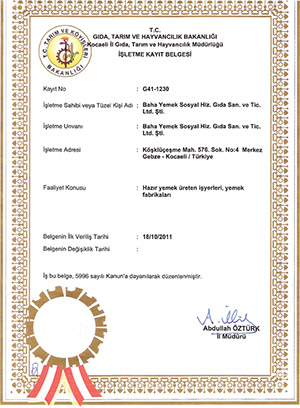 19.09.2024
osenses@trabzon.edu.tr
75
2008 yılında rusya sebze ve meyvelerdeki nitrat, bitki kalıntısı fazla olduğu için ambargo koymuştur.
 Labaratuvarlarında Kalıntı analizi yapmıştır.
19.09.2024
osenses@trabzon.edu.tr
76
9.ÇEKİ LİSTESİ
Malların yüklendiği taşıtlar itibariyle her birim, paket, çuval vb. ağırlığının ayrıntılı gösterildiği listedir.
19.09.2024
osenses@trabzon.edu.tr
77
ÇEKİ LİSTESİ (Weight List)
19.09.2024
osenses@trabzon.edu.tr
78
10.KOLİ/AMBALAJ LİSTESİ (Packing List)
İhraç edilecek ürünlerin;
ambalajı, 
her bir kutu, balya veya çuvalın içinde neler olduğu 
ve yüklemeye konu kolilerin 
boyutları ve ağırlığı 
gibi detaylı bilgiler içeren listedir.
19.09.2024
osenses@trabzon.edu.tr
79
KOLİ AMBALAJ LİSTESİ
19.09.2024
osenses@trabzon.edu.tr
80
11.TİCARİ FATURA (Commercial Invoice)
Satılan malın cinsi, ismi, miktarı, birim satış fiyatı ve toplam bedeli gibi bilgileri gösteren mahallinde tanzim edilen kesin satış faturasıdır.
19.09.2024
osenses@trabzon.edu.tr
81
Gelen faturabkz. Ders notları fatura örnek
19.09.2024
osenses@trabzon.edu.tr
82
Gelen gümrük komisyon faturası
19.09.2024
osenses@trabzon.edu.tr
83
Kestiğimiz fransa faturası
19.09.2024
osenses@trabzon.edu.tr
84
kestiğimiz arkas faturası
19.09.2024
osenses@trabzon.edu.tr
85
Kestiğimiz yurt dışı faturası
19.09.2024
osenses@trabzon.edu.tr
86
12.PROFORMA FATURA (Proforma Invoice)
Satıcı tarafından alıcıya gönderilen ,
bir satış teklifi ya da ön fatura niteliğindedir.
19.09.2024
osenses@trabzon.edu.tr
87
[Speaker Notes: 09102023]
Proforma fatura
19.09.2024
osenses@trabzon.edu.tr
88
13. ÖZEL FATURA/BAVUL TİCARETİ
Doğu bloku ülkelerinden gelen alıcılar Türkiye’den mal alıp götürdüğünde: 

Türkiye’de malı satan KDV’den muaf olması için fatura kesmesi gerekiyor. Vergi dairesinden alınan, anlaşmalı matbaada bastırılan faturalar hazırlanır. Bu faturayla yapılan bavul ticaretinde bu fatura ile yurtdışı fatura kesilebilme imkanı doğar.
 Ancak malın yurtdışına çıkışını kontrol etmek için çıkış gümrüğünden kaşe ve imza gerekir. 

Geniş açıklama lojistik dersi 1. bölüm 219. slaytta ayrıca anlatılacak
19.09.2024
osenses@trabzon.edu.tr
89
[Speaker Notes: 04102021 burda kaldık]
14.KONSOLOSLUK FATURASI (Consular Invoice)
İhracatçı firmanın malını ihraç edeceği ülkenin konsolosluğundan temin edeceği boş fatura formunu doldurarak konsolosluğa tasdik ettirdiği faturalardır.
Önemli not: gerek gümrük komisyoncuları gerekse ihracatçılar birliği ile yaptığım görüşmelerde (31 08 2015) artık konsolosluk ve tasdikli fatura aranmamaktadır. Konsolosluk ve tasdikli fatura aynı şey.
19.09.2024
osenses@trabzon.edu.tr
90
Malın gideceği ülkenin konsolosluğu tarafından mal menşei birim fiyatı ve mal değerinin onaylandığı faturalardır. Onay konusu faturalar ithalatçı ülkelerin konsolosluklarından elde edilmektedir. Bu tür bir uygulamanın nedeni, ithalatçı ülkenin düşük faturalarla mal bedellerinin düşük gösterilmek suretiyle vergi kaçaklarının önlenmesidir.
Aşağıdaki ülkelere yapılan ihracatta fatura, ilgili ülke konsolosluğu tarafından tasdiklenmelidir.
Cezayir
Fas
İran
Mısır
Ürdün
Suriye
Tunus
Lübnan (Görülmüştür Tasdiki)
19.09.2024
osenses@trabzon.edu.tr
91
15.TASDİKLİ FATURA (Legalized/Certified Invoice)
İhracatçı firma tarafından yabancı alıcıya kesilmiş olan ticari faturanın, ithalatçı ülkenin konsolosluğu tarafından onaylanması sonucunda tasdikli fatura elde edilmiş olur.

Önemli not: gerek gümrük komisyoncuları gerekse ihracatçılar birliği ile yaptığım görüşmelerde (31 08 2015) artık konsolosluk ve tasdikli fatura aranmamaktadır. Konsolosluk ve tasdikli fatura aynı şey.
19.09.2024
osenses@trabzon.edu.tr
92
İhracatçı firma tarafından yabancı alıcıya kesilmiş olan ticari faturanın ithalatçı ülkelerin konsolosluğuna onaylatılması neticesinde tasdikli fatura elde edilmiş olur. Bu tür bir uygulamada temel amaç, ithalatçı ülkenin vergi tahsilatı ile ilgili kaygılarını gidermektir.
Aşağıdaki ülkelere yapılan ihracatta, faturaya İsrail'le ilişkili olmadığına dair beyan konulmalı ve bu haliyle ilgili ülke konsolosluğu tarafından tasdiklenmelidir.
Birleşik Arap Emirlikleri
Katar
Kuveyt
Sudan
Suudi Arabistan
Libya
Yemen
19.09.2024
osenses@trabzon.edu.tr
93
16.NAVLUN FATURASI (Freight Invoice)
Navlun, deniz ve/veya iç su yolu ile taşımacılıkta malın taşıma ücretinin ifadesidir. 
... Bu fatura navlun faturası olarak adlandırılmaktadır.
 Akreditif, mal bedeli ile birlikte navlun bedelini de içeriyorsa, konşimento ve diğer sevk belgesi üzerinde "navlunu ödenmiştir" kaydının bulunması gerekmektedir.
Navlun tutarı mal bedeline dahil veya ayrı olarak gösterilebilir.
19.09.2024
osenses@trabzon.edu.tr
94
Navlun ve diğerleri aynı faturada
19.09.2024
osenses@trabzon.edu.tr
95
17-GÖZETİM BELGESİ (Inspection Certificate)
Gözetim belgesi, bir malın ithalatının üretici firmalara zarar verecek ya da tehdit yaratacak miktar ya da şartlar dahilinde artması durumunda, söz konusu ithalatın,
 Ticaret Bakanlığı tarafından düzenlenen ‘’Gözetim Belgesi’’ kapsamında izlenmesini sağlayan bir uygulamadır.
https://www.ercangumrukleme.com/gozetim-belgesi-nedir-nasil-alinir
19.09.2024
osenses@trabzon.edu.tr
96
Gözetim uygulamasında, ithalattan dolayı meydana gelebilecek vergi kayıplarının önlenmesi ve bahsi geçen eşyanın ithalatı üzerinden vergisinin hesaplanması kıymetle ilgili, malın birim başına asgari bir fiyat belirlenmesidir.
 Belirlenen bu eşya sadece Ticaret Bakanlığınca (İthalat Genel Müdürlüğü) düzenlenir ve Gözetim Belgesi ile birlikte ithal edilir. Gözetim Belgesi, gümrük beyannamesinin tescilinden ilgili gümrük idaresi tarafından aranır.
19.09.2024
osenses@trabzon.edu.tr
97
Gözetim belgesi taleplerine ilişkin başvuru yapmak isteyenler, Ticaret Bakanlığı (Bakanlık) web sitesinden (www.ticaret.gov.tr) bulunan ‘’E-işlemler’’ sekmesine tıklayarak, elektronik imza sayesinde yapılır.

Başvuru Formunun elektronik şekilde doldurulduktan sonra, istenen belge ve formlar eksiksiz bir şekilde sisteme yükledikten sonra, yetkili kullanıcının bizzat elektronik imza ile imzalaması ile başvuru işlemi tamamlanmış olur.
19.09.2024
osenses@trabzon.edu.tr
98
Gözetim Belgesi Nasıl Alınır?
Gözetim Belgesinde mevcut bulunan her bir farklı ürün, ayrı tebliğler kapsamında bulunur. Bu tebliğ kapsamında yer alan bilgiler göz önüne alınarak Ticaret Bakanlığı İthalat Genel Müdürlüğüne müracaatta bulunulur.

Ancak Gözetim belgesine tabi olan tüm ürünlere izin verilmemektedir. Gözetim belgesi kapsamında bulunan herhangi bir ürünün ithalatına başlamadan önce, ilgili mercilerle görüşmek gerekir. Aksi halde ürünün ya da malın ithalatını gerçekleştirmek sıkıntıya yol açabilir.
19.09.2024
osenses@trabzon.edu.tr
99
19.09.2024
osenses@trabzon.edu.tr
100
18.GÜMRÜK BEYANNAMESİ (Customs Declaration Form)
İhracatta,
 Gümrük Mevzuatı uyarınca doldurularak ,
ilgili ihracatçı birliği tarafından onaylanmasından ;
sonra gümrük idaresine sunulan belgedir.
Gümrük Beyannamesi, herhangi bir ithalat veya ihracat dış ticaret işleminde kesinleşmiş mal miktarı ve değerini beyan eden değerli belgedir.
19.09.2024
osenses@trabzon.edu.tr
101
19.09.2024
osenses@trabzon.edu.tr
102
Gümrük Beyannamesinin Önemi
Herhangi bir dış ticaret işleminin gerçekleşmeden önce gümrük noktalarından geçmesi gerekmektedir.
 Geçiş işlemleri malın gelişi ve çıkışı tamamen gümrük beyannamesi üzerinden yürütülmektedir.
 Bu belge olmadan gümrük bölgelerinde iş yapamaz dolayısıyla dış ticaret yapamazsınız.
https://www.disticaretajansi.com/ithalat-ihracat-gumruk-beyannamesi-nedir/
19.09.2024
osenses@trabzon.edu.tr
103
19.HELAL BELGESİ (Helal Certificate)
İslam ülkelerinin ,
et ithalatında talep ettikleri, 
kesimlerin islami kurallara uygun olduğunu gösterir belgedir.
19.09.2024
osenses@trabzon.edu.tr
104
HELAL BELGESİ
GmbH şirketlerin isimlerinin yanında sıklıkla görülen bir kısaltmadır.
 GmbH Almanca bir terimdir, GmbH’ın açılımı nedir derseniz, açık yazımı Gesellschaft mit beschränkter Haftung,: (ltd.şti)
 şeklindedir.
 GMBH’ın anlamı ve Türkçe karşılığı:
limited şirketidir.
 GMBH kısaca tüzel kişiliği olan bir şirketi ifade eder.
19.09.2024
osenses@trabzon.edu.tr
105
19.09.2024
osenses@trabzon.edu.tr
106
Helal gıda pazarında, Türkiye'nin konumu ve helal gıda sertifikasyon süreci hakkında AA muhabirine açıklama yapan Büyüközer, dünya nüfusunun dörtte biri olan Müslümanların, helal ve temiz nimetlerle beslenmek zorunda olduğunu vurguladı. Helal sertifikalı ürüne olan talebin küresel pazarda 4 trilyon dolara yaklaştığını aktaran Büyüközer, "Bu rakamın şu anda gerçekleşebilen oranı ise ne yazık ki yüzde 20 olarak belirtiliyor. Bu tablo, helal pazarın büyümesi gerektiğine işaret etmektedir." değerlendirmesinde bulundu.
19.09.2024
osenses@trabzon.edu.tr
107
Helâl gıda çalışmalarında aktif ülkeler
Malezya
Malezya, helâl gıdanın lider ülkesi konumundadır. Malezya’nın ana hedeflerinden birisi, tüm dünya ülkelerine sertifikalı helâl ürün konsepti bağlamında gıda ürünü ihraç eden bir merkez konumuna gelmektir. Bu amaçla Malezya, ürünlere helâl olarak üretildiklerine dair helâl sertifikası vermek üzere bir kamu kuruluşu olan JAKIM’i kurmuştur.
 JAKIM, Birleşmiş Milletlerce de kredibilitesi onaylanmış dünyanın en önde gelen helâl gıda sertifika kuruluşudur.
19.09.2024
osenses@trabzon.edu.tr
108
Malezya Putra Üniversitesi- Halâl Ürünler Araştırma Enstitüsü’nde, gıda maddelerinin içinde kullanılan hayvani maddelerin kökenini çok kısa zamanda DNA testi ile tespit edebilecek cihazlar geliştirmişlerdir.
19.09.2024
osenses@trabzon.edu.tr
109
Helal ve Kaşer
31.mart2013 tarihi itibariyle İİT İslam İşbirliği Teşkilatına bağlı SMIIC İslam ülkeleri Standartlar ve Metroloji Enstitüsü çalışmakta olup merkezi İstanbul’dadır.
SMIIC-1 SMIIC-2 standartları yayımlanmıştır. 
Enstitünün 20 daimi 13 gözlemci ülkesi mevcuttur.Türkiyede TSE ve DÜNYA HELAL BİRLİĞİ (WORLD HALAL UNION) SMIIC standardını kabul edip buna göre HELAL SERTİFİKASI vermektedirler.
Helal AKREDİTASYON henüz tamamlanmamıştır.
SMIIC çatısı altında onaylan İslam ülkeleri de vardır. www.smııc.gov.tr
19.09.2024
osenses@trabzon.edu.tr
110
Koşher belgesi: et ürünleri ayrı, süt ürünleri ayrıdır.
Yasak olanlar:
1. et ve süt ürünleri bir arada yenmez. (İskender gibi)
2. domuz eti
19.09.2024
osenses@trabzon.edu.tr
111
20.SEVK BELGESİ – KONŞİMENTO (Bill of Lading/Consignment Note)
İhracatçı ile nakliyeye konu olan malları belli bir noktadan diğerine taşıyacak olan taşıyıcı arasında yapılan taşıma sözleşmesidir.
19.09.2024
osenses@trabzon.edu.tr
112
B/L
19.09.2024
osenses@trabzon.edu.tr
113
19.09.2024
osenses@trabzon.edu.tr
114
19.09.2024
osenses@trabzon.edu.tr
115
21.DENİZ KONŞİMENTOSU (Marine/Ocean Bill of Lading)
Deniz taşımacılığında ;
belge konusu malların taşınmak üzere teslim alındığını ya da yüklendiği kanıtlayan belgedir.
19.09.2024
osenses@trabzon.edu.tr
116
22.KARAYOLU TAŞIMA BELGESİ (Road Waybill) (CMR); (Convention Marchandises Routiers)CMR (Ticari Mallar Güzergah Anlaşması)]
19.09.2024
osenses@trabzon.edu.tr
117
CMR [Convention Merchandises Routier (Ticari Mallar Güzergah Anlaşması)]
Malların nakliyeci firma tarafından istenilen yere taşınmak üzere teslim alındığını gösteren belgedir.
19.09.2024
osenses@trabzon.edu.tr
118
23.KARMA TAŞIMA BELGESİ (Combined Bill of Lading)
Combined/multimodal veya Trough B/L:
Malın Deniz, kara, hava vb ile gideceği anlamına gelir.
Belgeye konu malların taşımasında birden fazla taşıma aracı söz konusu olduğu durumlarda taşıyıcı tarafından yükletene verilen ve malların teslim alındığı yerden varış yerine kadar taşınacağını gösteren belgedir.
Çok önemli not:
«Combined» yazmazsa da örneğin Malta adasında karaya indiğinde konteyner veya başka mal zarar görürse sigorta ödeme yapmaz. Çünkü mal veya konteyner vb. karada zarar gördü.
Oysaki ocean B/L denizden denize demektir. Sigorta şirketi malın karada ne işi var diyebilir. İşte bu noktada konşimentoya « combined» yazarsak kendimizi sağlama alırız.
19.09.2024
osenses@trabzon.edu.tr
119
24.MENŞE ŞEHADETNAMESİ (Certificate of Origin)
Dış ticarete konu malların menşeini yani üretildiği ülkeyi gösteren belgedir.
19.09.2024
osenses@trabzon.edu.tr
120
25.ÖZEL MENŞE ŞEHADETNAMESİ-FORM A (Certificate of Origin)
Genel Preferanslar sisteminin sağladığı tavizli gümrük oranlarından yararlanılması için preferans tanıyan ülkelere yapılacak ihracatta düzenlenen menşe şehadetnamesi dir.

GENEL PREFERANSLAR SİSTEMİ - GSP NEDİR?
Gelişmekte olan ülkelerin bazı ihraç mallarına gelişmiş ülkeler tarafından karşılıksız ve ayrım gözetmeksizin imtiyaz tanınmasına imkan sağlayan bir düzenlemedir.
19.09.2024
osenses@trabzon.edu.tr
121
GSP'NİN AMACI
Gelişmekte olan ülkelerin;
ihracat gelirlerini artırmak,
sanayileşmelerini teşvik etmek,
ekonomik büyümelerini hızlandırmaktır.
19.09.2024
osenses@trabzon.edu.tr
122
Genel Preferanslar Sistemi/GSP
Genel Preferanslar Sistemi/GSP, 
Gelişmiş Ülkeler tarafından, Gelişmekte Olan Ülkelerin ihraç mallarına gümrükten muaf ya da indirimli oranlar uygulanması sureti ile ,
Gelişmekte Olan Ülkelerin ürünlerine Gelişmiş Ülke pazarlarında rekabet gücü kazandırılmasını amaçlamaktadır.
19.09.2024
osenses@trabzon.edu.tr
123
TÜRKİYE'YE GENEL PREFERANSLAR KAPSAMINDA PREFERANS VEREN ÜLKELER
ABD
KANADA
JAPONYA
AVUSTRALYA
YENİ ZELANDA
RUSYA FEDERASYONU
19.09.2024
osenses@trabzon.edu.tr
124
ABD GSP PROGRAMI NEDİR?
1 Ocak 1976 yılından bu yana ABD Gelişmekte olan ve en az gelişmiş ülkelere önceden belirlenmiş bir ürün listesi çerçevesinde GSP uygulamaktadır.
2010 yılında 129 ülke 4881 üründe ABD GSP uygulamasından yararlanmıştır.
GSP'den faydalanan ürünler için ABD'ye ithalatta gümrük tarife oranı sıfırdır.
GSP uygulamasından yararlanan ABD'li ithalatçı;
Ülkemiz menşeli malları daha ucuza ithal eder
GSP uygulamasından yararlanan TÜRK ihracatçısı;
Rakipleri karşısında Rekabet üstünlüğü kazanır.
19.09.2024
osenses@trabzon.edu.tr
125
26.RADYASYON ANALİZ BELGESİ (Radiation Certificate)
Tarım ürünlerin ,
kabul edilebilir orandan fazla radyasyon içermediğini veya 
radyasyonsuz  
olduğunu kanıtlayan belgedir.
19.09.2024
osenses@trabzon.edu.tr
126
[Speaker Notes: 23102023]
Radyasyon analizi
19.09.2024
osenses@trabzon.edu.tr
127
19.09.2024
osenses@trabzon.edu.tr
128
27.SİGORTA POLİÇESİ (Insurance policy )
Sigortalı ile  sigorta firması arasında yapılan,
 sözleşme uyarınca ,
sigortaya konu olan malın risklere karşı sigorta edildiğini kanıtlayan 
ve tarafların hak ve sorumluluklarını gösteren 
belgedir.
19.09.2024
osenses@trabzon.edu.tr
129
28.TIR KARNESİ (TIR Carnet (Transit International Routier))
1959 yılında Cenevre'de imzalanan TIR sözleşmesine üye olan ülkeler arasında U.A. nakliyat yapan araçlar için kullanılan belgedir.  
TIR Karnesi U.A. kara taşımacılığını dolayısıyla ;
U.A. ticaretin kolaylaştırılmasını sağlayan bir gümrük transit belgesidir.
19.09.2024
osenses@trabzon.edu.tr
130
Tır karnesi
19.09.2024
osenses@trabzon.edu.tr
131
TIR Karnesi işlemleri karayolu taşımacılığının;
 daha güvenli, 
taşıyıcı firmanın daha az işlem yaparak ,
U.A. ticareti gerçekleştirmelerini sağlar.
 Bu sistem ülkelerin sisteme dahil olmalarıyla başlar.
 Ülkemiz 1966 yılında, bakanlar kurulu kararıyla sisteme taraf olmuştur.
 http://www.oaib.org.tr/tr/bilgi-merkezi-ihracat-belgeleri-tasima-sevk-evraklari-tir-karnesi-tir-carnet-.html
19.09.2024
osenses@trabzon.edu.tr
132
Sistemin düzenli işleyişini sağlamak amacıyla her ülkede kefil kuruluşlar oluşturulur.
 Tüm bu kuruluşların da bağlı bulundukları U.A. kefil kuruluş olan: International Road Transport Union vardır. 
Türkiye Odalar ve Borsalar Birliği ulusal kefil kuruluştur.
Ticaret ve/veya Sanayi Odaları ve İhracatçı Birlikleri Genel Sekreterliklerince, firmaların sisteme dahil olması, belgelerin satışı, kontrolü,takibi ve kapatılması işlemlerinde görev yapar. Yapılan bütün işlemler TOBB ile bağlantılı olarak gerçekleştirilir.
http://www.oaib.org.tr/tr/bilgi-merkezi-ihracat-belgeleri-tasima-sevk-evraklari-tir-karnesi-tir-carnet-.html
19.09.2024
osenses@trabzon.edu.tr
133
Eşya, mal;
TIR Karnesi himayesinde ,
hareket noktasındaki gümrük idaresinden, 
varış noktasındaki gümrük idaresine kadar bir prosedür altında taşınır ve bu prosedüre :
TIR Sözleşmesi kapsamında "TIR taşıması" denir.
19.09.2024
osenses@trabzon.edu.tr
134
Her bir TIR Karnesinin farklı bir referans numarası vardır.
 İhtiva ettiği sayfa sayısına göre 4, 6, 14 ve 20 yaprak olmak üzere çeşitlere ayrılmıştır.
 Karne sayfa sayıları, hareket, varış ve transit olarak geçilecek ülke ve/veya gümrük idaresi sayıları göz önüne alınarak, farklı basılmıştır.
 Bunun için, TIR karnesi açılırken, karneye işlem yapacak olan hareket, transit ve varış gümrük idareleri sayısı hesaba katılmalıdır.
 Örneğin 6 yapraklı bir TIR Karnesi 6 gümrük idaresi arasında kullanılabilir.
19.09.2024
osenses@trabzon.edu.tr
135
TIR KARNESİ SAYFALARININ SAYISI
Bir hareket gümrüğü bir de varış gümrüğü idarelerinin olduğu hallerde TIR karnesi, hareket ülkesi için en az 2, varış ülkesi için 2 ve geçilen her ülke için 2 sayfa ihtiva eder.
Bir tır taşıması, birkaç hareket ve varış gümrük idarelerini kapsayabilir, fakat hareket ve varış gümrük idarelerinin toplam sayısı dördü (4) geçemez (en fazla 4 ülkede yükleme ve boşaltma yapabilir).
19.09.2024
osenses@trabzon.edu.tr
136
Yabancı plakalı bir araç  boş olarak giriş yapıyorsa
Bu aracın çıkışını sağlamak üzere Gümrüklerden Geçiş Karnesi yada Taşıt Giriş - Çıkış Formu
Düzenlenerek aracın girişine izin verilir.
Şayet:
Bu araç TIR karnesi kapsamında yüklü olarak giriş yapıyorsa;
Giriş gümrük idarelerinde aracın geçici girişi için herhangi bir belge istenmez.
19.09.2024
osenses@trabzon.edu.tr
137
Transit Süresi ve Güzergah
Gümrük makamları, kendi ülkeleri içindeki yolculuklar için bir süre sınırlaması koyabilecekleri gibi, 
karayolu taşıtlarının , taşıt dizilerinin veya konteynerlerin belirli bir yol takip etmelerini de isteyebilir.
YAZ: Nisan-Mayıs-Haziran-Temmuz-Ağustos-Eylül aylarında azami 144 saat yani 6 gün,
KIŞ: Ekim-Kasım-Aralık-Ocak-Şubat-Mart aylarında azami 192 saat yani 8 gün
19.09.2024
osenses@trabzon.edu.tr
138
Hareket Referans Numarası (MRN) Nedir ve Neden Birine İhtiyacım Var?
Brexit'ten sonra değişmeyecek olan bir şey, bir MRN'ye duyulan ihtiyaçtır.
 Hem AB 'ndeki Gümrük Makamları 
hem de Birleşik Krallık'taki 
Gümrük İdaresi MRN'leri düzenlemeye devam edecek.
 Peki, MRN nedir?
19.09.2024
osenses@trabzon.edu.tr
139
MRN nedir?  
MRN, Hareket Referans Numarası anlamına gelir. 
Gümrük İdaresi, her üye ülkede bir Hareket Referans ı Numarası (MRN) verir.
 
MRN numarası, gümrük idaresinin gönderinizi gümrük sisteminde tanımlamasını ve işleme koymasını sağlayan gümrük kayıt numarasıdır.
 Gümrük beyannameleri için birincil referans ve mallarınızla olan en önemli bağlantıdır.
19.09.2024
osenses@trabzon.edu.tr
140
[Speaker Notes: 11102021 burada]
MRN nedir?  

 AB veya Birleşik Krallık'taki Gümrük Makamlarından herhangi birine bir ithalat veya ihracat beyannamesi sunulduğunda, o gönderi için benzersiz bir numara oluşturulur.
19.09.2024
osenses@trabzon.edu.tr
141
[Speaker Notes: 11102021 burada]
Hareketin sürecini takip etmek için bir  veri tabanı  bulunmaktadır.  
Bir MRN 18 karakter uzunluğundadır. İlk iki karakter, malların sevk edildiği yıldır, örneğin 2020 için 20.
 Sonraki iki karakter, gönderinin menşei olduğu ülkenin iki harfli ülke kodudur, örneğin Almanya için DE.
 Son 14 karakter, Gümrük İdaresi tarafından otomatik olarak oluşturulan alfasayısal bir koddur.   
Bir MRN benzersizdir. İki gönderi aynı MRN'ye sahip olamaz.
19.09.2024
osenses@trabzon.edu.tr
142
Neden bir MRN'ye İhtiyacım Var?
Vergilendirme ve Gümrük Birliği Genel Müdürlüğü, Avrupa Gümrük transitinin, eşyanın bir gümrük bölgesinin iki noktası arasında, başka bir gümrük bölgesi üzerinden veya iki veya daha fazla farklı gümrük bölgesi arasında hareketini kolaylaştırmak için kullanılan bir gümrük prosedürü olduğunu yayınlamıştır. İthalatta geçerli olan gümrük vergilerinin, vergilerin ve ticari politika önlemlerinin geçici olarak askıya alınmasına izin verir,
 böylece gümrükleme formalitelerinin gümrük bölgesine giriş noktasından ziyade varış noktasında (alıcıya teslim edileceği yer) gerçekleşmesine izin verir.
19.09.2024
osenses@trabzon.edu.tr
143
29.HAVAYOLU TAŞIMA SENEDİ/HAVA KONŞİMENTOSU (Airwaybill)
Havayolu şirketlerince düzenlenen;
 malların taşınmak üzere teslim alındığını gösteren belgedir.
19.09.2024
osenses@trabzon.edu.tr
144
19.09.2024
osenses@trabzon.edu.tr
145
BOYKOT / KARA LİSTE SERTİFİKASI
(Boycott / Black list Certificate)
Birbirleriyle savaş halinde olan,
 veya 
ticari ilişkileri kesilmiş yada zedelenmiş ülkeler birbirlerini kara listeye aldıklarından; 
 belirli bir ticari ilişkinin kendi kara listeleri ile ilgisi olmadığının beyan ve onaylanmasını isterler.
 Bu belgeler bizzat ihracatçılar tarafından düzenlenip onaylanabileceği gibi alıcının ismini vereceği bir merci tarafından da düzenlenebilir.
19.09.2024
osenses@trabzon.edu.tr
146
(Boycott / Black list Certificate)

Günümüzde en belirgin örnekler İsrail ile Arap ülkelerinin karşılıklı tutumlarından kaynaklanmakladır.
 Arap ülkelerine yönelik ihracatta veya bu ülkelerde müteahhitlik, müşavirlik ve mühendislik gibi döviz kazandırıcı faaliyette bulunan Türk firmaları, bu faaliyetleri için İsrail ile hiçbir ilişki içerisinde bulunmadıklarını ispat etmek üzere bağlı oldukları Oda’dan,
 “Arap boykot listesinde bulunmadıklarına dair belge” 
alırlar
19.09.2024
osenses@trabzon.edu.tr
147
BU TÜR BELGELER, 
malın belirli bir ülke menşeli olmadığını, 
ticari tarafların kara liste, boykot kapsamında olmadıklarını,
 ihracatçının boykot kapsamı bir ülke ile ticari ilişkisi bulunmadığını,
 malın boykot kapsamı (ismi verilen) bir ülkenin karasularında, hava sahasından geçemeyeceğini, 
taşıma aracının o ülkenin bandırasını taşımadığını, 
gemi kaptanının o ülkenin uyruğunda olmadığını 
Vb. hususları beyan etmektedir.
19.09.2024
osenses@trabzon.edu.tr
148
ÖRNEK: Türkiye’den İran , Arabistan vb. gibi orta doğu müslüman ülkelerine ihracat yapılacağı zaman;
 bu ülkelerden herhangi biri (arap ülkelerinden)  Türkiye’ye 
«kendilerinin boykot ,ambargo uyguladığı bir ülke ile (örn. İsrail) Türkiye’nin ticari ilişkileri varmı» 
diye sorar.
 Şayet Türkiye İsrail ile ticaret yapıyorsa ilgili ülkeler Türkiye ile ticaret yapmazlar.
 Bunun yapılmadığını kanıtlamak için de Türkiye’den İsrail’i boykot ettiğine dair belge isterler.
 Yani türkiye «biz de israil ile ticaret yapmıyoruz» diye belge verir.
19.09.2024
osenses@trabzon.edu.tr
149
Türkiye İstatistik Kurumu (TÜİK) verilerine göre, 2020 yılında Türkiye ile İsrail arasındaki ticaret hacmi 6.2 milyar dolara ulaşarak rekor kırdı. İki ülke arasında bir yandan ticaret hacmi, bir yandan da karşılıklı doğrudan yatırımlar artıyor.
 Türkiye-İsrail ticari ilişkilerindeki durum, Sputnik'in hazırladığı infografikte 2020 yılında Türkiye, İsrail'e 4,7 milyar dolarlık ihracat yaptı. Bu rakamla İsrail, Türkiye'nin en çok ihracat yaptığı ülkeler arasında 9. sırada yer aldı.
19.09.2024
osenses@trabzon.edu.tr
150
2021'in ilk dört ayında ise Türkiye'nin İsrail'e ihracatı, 1,9 milyar dolara yükseldi ve İsrail bu dönemde Türkiye'nin en çok ihracat yaptığı 8. ülke oldu.

https://tr.sputniknews.com/20210520/turkiye-ile-israil-arasindaki-ticaret-hacmi-rekor-kirdi-1044545064.html
19.09.2024
osenses@trabzon.edu.tr
151
19.09.2024
osenses@trabzon.edu.tr
152
30. Uygunluk belgesi
Standartlar, teknik düzenlemeler ve uygunluk değerlendirmesi prosedürleri, ekonomik ve ticari gelişmeye katkıda bulunan, tüketicileri korumayı amaçlayan düzenlemelerdir.

. Kenan çelik, Cemalettin kalaycı ve  Ali rıza sandalcılar. Dış ticaret işleöleri yönetimi.Trabzon. Celepler matbaacılık   2106.S.142
19.09.2024
osenses@trabzon.edu.tr
153
İhracata veya ithalata konu olan ürünlerden gerekli görülenlerin;
 ticari kalite denetimleri, 
ürünlerin ilgili teknik düzenlemelere uygunluğunun tespiti,
 amacıyla, risk analizine göre seçici ve yeterli düzeyde olacak biçimde ürün denetmenleri tarafından yapılır.
Ürün denetimleri dış ticarette risk esaslı kontrol sistemi (TAREKS) sistemi üzerinden yapılmaktadır.

. Kenan çelik, Cemalettin kalaycı ve  Ali rıza sandalcılar. Dış ticaret işleöleri yönetimi.Trabzon. Celepler matbaacılık   2106.S.142
19.09.2024
osenses@trabzon.edu.tr
154
Dış Ticarette Risk Esaslı Kontrol Sistemi (TAREKS) Nedir?
TAREKS, güvenlik, kalite ve standartlara uygunluk açısından tüketicimizi ve üreticimizi korumak amacıyla gerçekleştirilen ithalat ve ihracat denetimlerinin risk esaslı olarak yapılmasına imkân veren web tabanlı bir yazılımdır.
https://eortak.dtm.gov.tr/eortak/login/getPage.htm?page=TAREKSTanim.htm
19.09.2024
osenses@trabzon.edu.tr
155
TAREKS’in Amacı Nedir?
İhracat ve ithalat aşamalarında uygulanan denetimlerin, ekonomik ve ticaret koşullarına uygun, son teknolojinin imkânlarından yararlanarak çağdaş bir anlayışla gerçekleştirilmesini amaçlamaktadır. Böylece, kamu kaynaklarının ve ekonomik kaynakların daha zamanlı, etkin ve verimli şekilde kullanılmasını sağlar.
https://eortak.dtm.gov.tr/eortak/login/getPage.htm?page=TAREKSTanim.htm
19.09.2024
osenses@trabzon.edu.tr
156
31. Veteriner sertifikası
İhracatta Canlı hayvan, hayvansal maddeler ve deniz ürünleri ihracatında, ürünlerin sağlıklı olduğunu göstermek için Gıda, Tarım ve Hayvancılık İl müdürlüklerinden alınan bir belgedir.
İthalatta ise, hayvan ve hayvansal maddelerin sağlıklı olduğuna dair resmi veteriner hekim tarafından çıkış yerinde verilmiş sağlık raporlarının ibrazı şarttır.
Kenan çelik, Cemalettin kalaycı ve  Ali rıza sandalcılar. Dış ticaret işleöleri yönetimi.Trabzon. Celepler matbaacılık   2106.S.142
19.09.2024
osenses@trabzon.edu.tr
157
32. Borsa tescil beyannamesi
Bazı canlı hayvanlar, deriler, hububat-bakliyat ürünleri, yaş ve kuru meyveler, nebati yağlar ve gıda maddeleri ticaretinin ticaret borsalarında işlem görmesi zorunludur.
Kenan çelik, Cemalettin kalaycı ve  Ali rıza sandalcılar. Dış ticaret işleöleri yönetimi.Trabzon. Celepler matbaacılık   2106.S.142
19.09.2024
osenses@trabzon.edu.tr
158
33.EUR MED Dolaşım Belgesi
EUR-MED Dolaşım Sertifikası PAAMK (Pan Avrupa Akdeniz Kümülasyonu)'a taraf ülkelere ilgili ürünlerin ihracatında kullanılan menşe ispat belgesidir.
AB-EFTA-Türkiye ve bazı Akdeniz ülkelerinin dahil olduğu bir çapraz kümülasyon sistemidir.
http://www.aksaraytso.org.tr/page/eur-med-dolasim-belgesi
19.09.2024
osenses@trabzon.edu.tr
159
Dış ticaret terimleri olarak kullanılan Pan Avrupa Menşe Kümülasyonu I Pan European Cumulation of Origin nedir? ne demektir? veya ne anlama geliyor? sorularının cevabı Eşyanın serbest dolaşımını engelleyen farklı menşe kurallarının ortadan kaldırılması için, AB ve EFTA?nın dahil olduğu, ilgili ülkeler menşeili ürünlerin dolaşımını düzenleyen ve tercihli ticaretin artırılmasını hedefleyen oluşumdur.
https://www.biymed.com/forum/isyonetimi/dis-ticaret-genel-konulari/dis-ticaret-terimleri/pan-avrupa-mense-kumulasyonu-i-pan-european-cumulation-of-origin-ne
19.09.2024
osenses@trabzon.edu.tr
160